Top Ten Wealthiest Americans
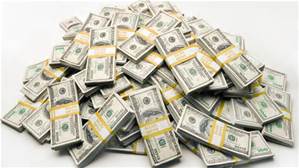 With College Degrees
Without College Degrees
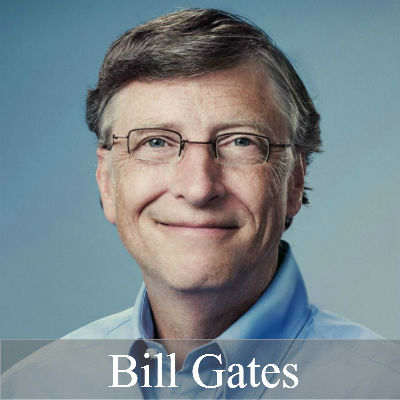 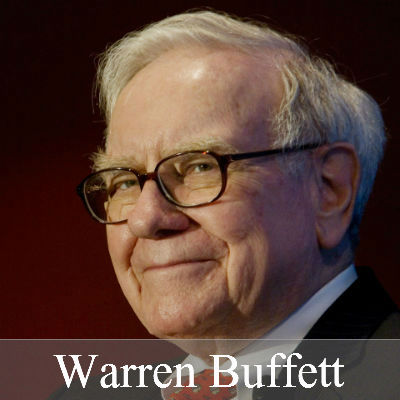 l
l
Dropped out of Harvard University     Worth $72 billion via Microsoft     Forbes Top 400 Rank (Sep. 2013): 1
MS in Economics from Columbia Business SchoolWorth $58.5 billion via Berkshire HathawayForbes Top 400 Rank (Sep. 2013): 2
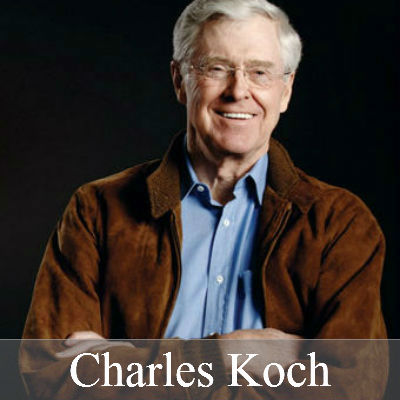 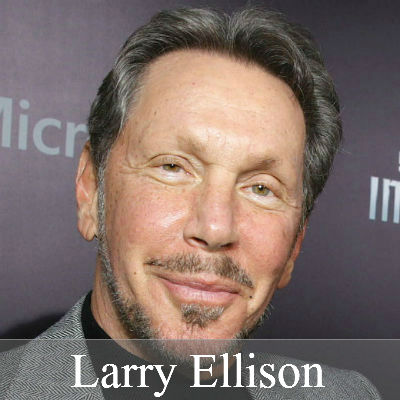 2
MS in mechanical engineering & MS in chemical engineering from Massachusetts Institute of TechnologyWorth $36 billion via Koch IndustriesForbes Top 400 Rank (Sep. 2013): 4
Dropped out of University of Chicago & University of Illinois at UrbanaWorth $41 billion via OracleForbes Top 400 Rank (Sep. 2013): 3
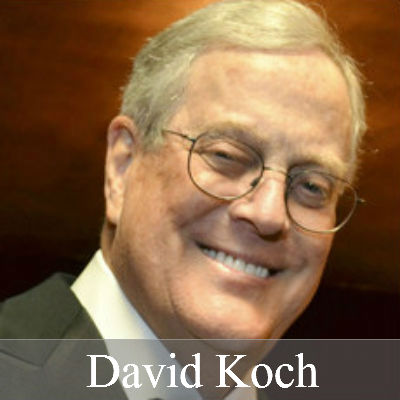 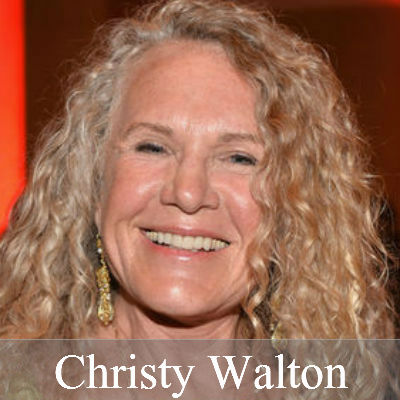 3
MS in chemical engineering from Massachusetts Institute of TechnologyWorth $36 billion via Koch IndustriesForbes Top 400 Rank (Sep. 2013): 5
No collegeWorth $35.4 billion via Wal-Mart inheritanceForbes Top 400 Rank (Sep. 2013): 6
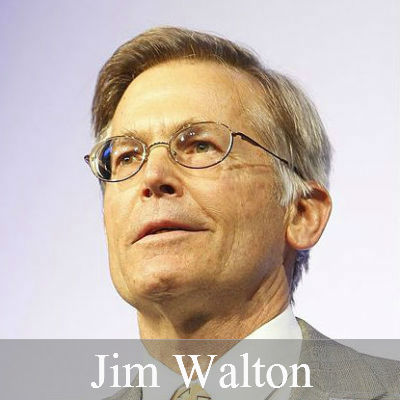 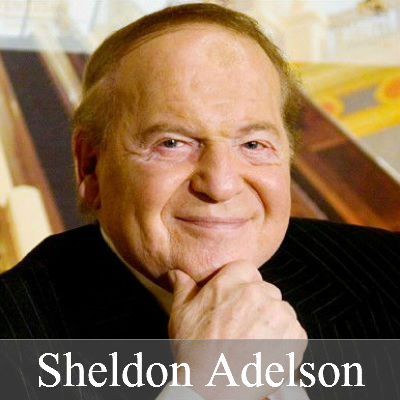 4
BA in Science from University of ArkansasWorth $33.8 billion via Wal-Mart inheritanceForbes Top 400 Rank (Sep. 2013): 7
Dropped out of City College of New YorkWorth $28.5 billion via casinosForbes Top 400 Rank (Sep. 2013): 11
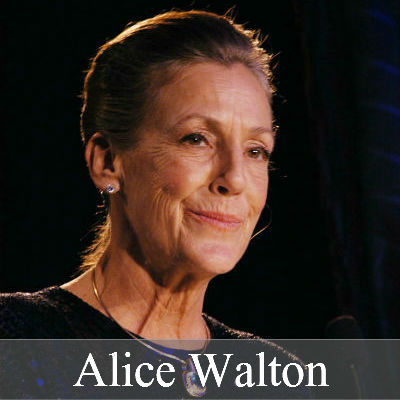 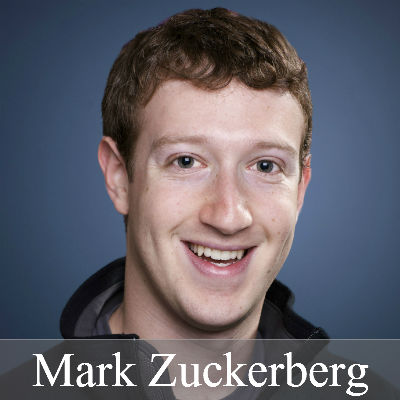 5
BA in Science from Trinity UniversityWorth $33.5 billion via Wal-Mart inheritanceForbes Top 400 Rank (Sep. 2013): 8
Dropped out of Harvard UniversityWorth $19 billion via FacebookForbes Top 400 Rank (Sep. 2013): 20
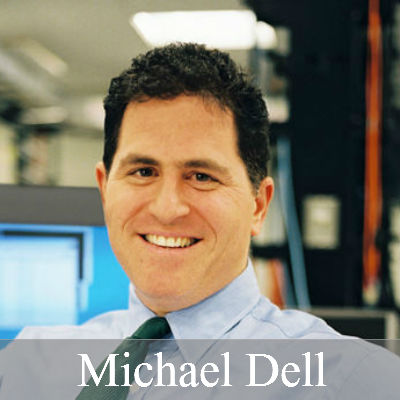 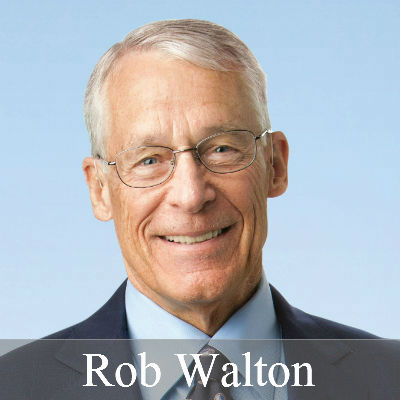 6
Dropped out of University of Texas at AustinWorth $15.9 billion via DellForbes Top 400 Rank (Sep 2013): 25
JD from Columbia UniversityWorth $33.3 billion via Wal-Mart inheritanceForbes Top 400 Rank (Sep. 2013): 9
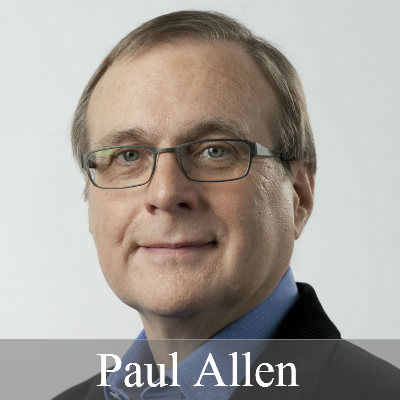 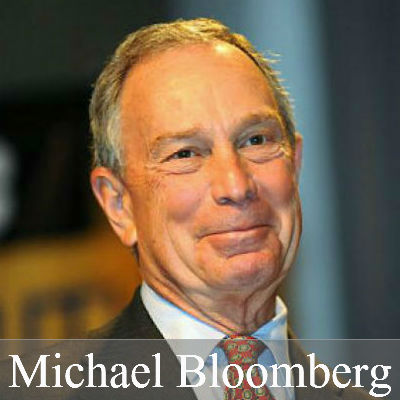 7
MBA from Harvard Business SchoolWorth $31 billion via Bloomberg LPForbes Top 400 Rank (Sep. 2013): 10
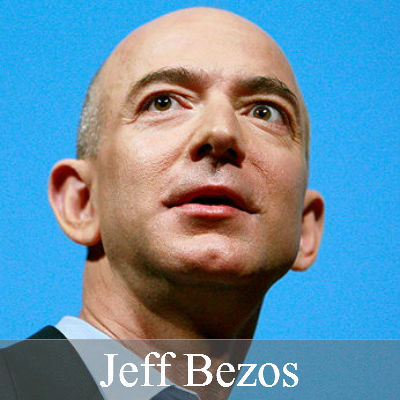 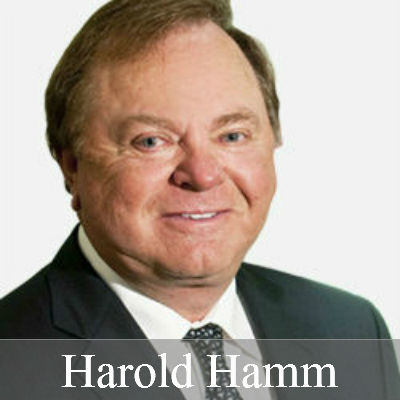 8
No collegeWorth $12.4 billion via oil & gas investmentsForbes Top 400 Rank (Sep. 2013): 33
BA in Science from Princeton UniversityWorth $27.2 billion via Amazon.comForbes Top 400 Rank (Sep. 2013): 12
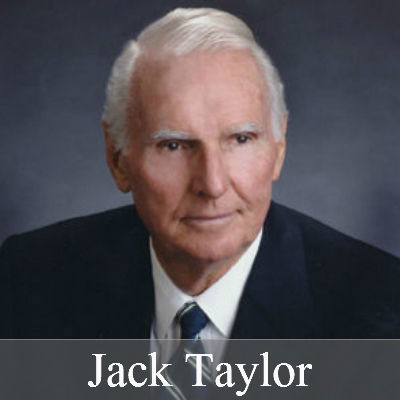 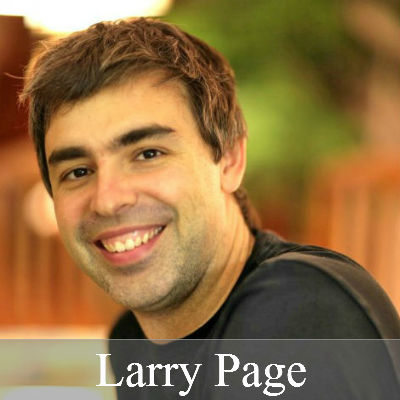 9
MS in Computer Science from StanfordWorth $24.9 billion from GoogleForbes Top 400 Rank (Sep. 2013): 13
Dropped out of Washington University of St. LouisWorth $11.4 billion via Enterprise Rent-a-CarForbes Top 400 Rank (Sep. 2013): 37
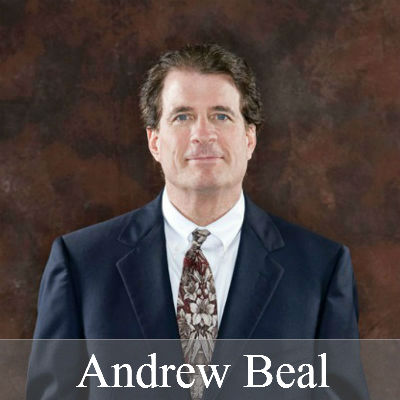 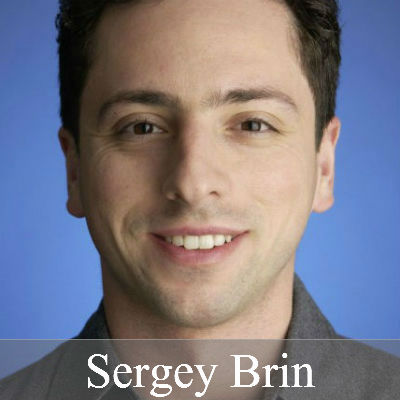 10
MS in Computer Science from StanfordWorth $24.4 billion from GoogleForbes Top 400 Rank (Sep. 2013): 14
Dropped out of Baylor UniversityWorth $9.8 billion via banks & real estateForbes Top 400 Rank (Sep. 2013): 42
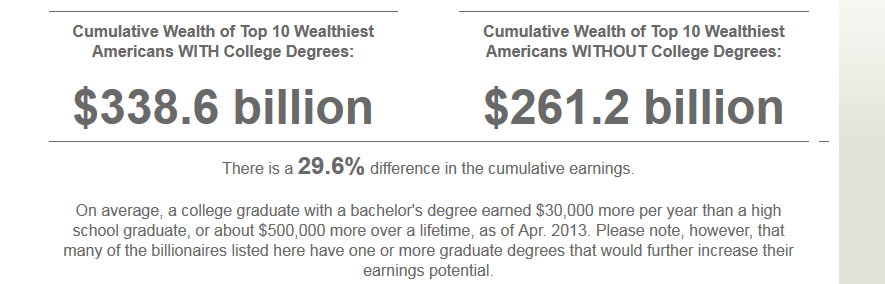